МКДОУ «Солнышко» с. Ключи-Булак
ЗЕМЛЯ МОЯ СИБИРСКАЯ
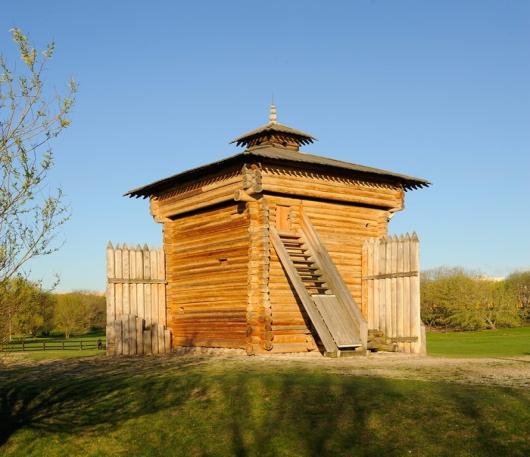 Современных детей трудно чем-то удивить, привлечь их внимание и поэтому нужно придумывать какие-то способы, для того, чтобы педагогический процесс воспитания и обучения детей был продуктивный. Один из наиболее эффективных способов является лэпбук.
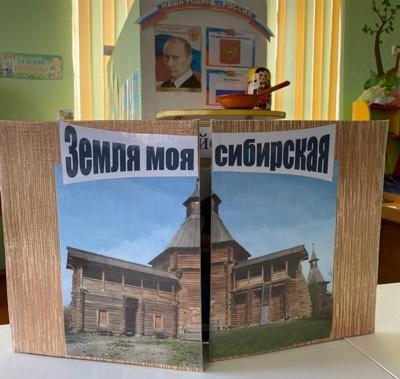 «Да…Много лет прошло с тех пор!»
 
                        Да… много лет прошло с тех пор!                   А был когда-то лес густой;                   Травой поросший вековой                   Ангарский берег расписной.                   Да...много лет прошло с тех пор!                   Ворчали волны голубые,                   И вьюги грозно ветровые                    Несли морозы годовые.                   С тех пор прошло уж много лет!                   На старом месте лес                   Растет прекрасный город,                   Пусть небольших, но все-таки чудес!                   Там люди, добрые душой,                   Снега, пьянящие собой,                    И много сердцу мест родимых,                   Разлукою непобедимых.                   Тебя, мой Братск, я понимаю!                   Таким, как есть, воспринимаю!                   Живи, любимый городок,                   Мой милый сердцу уголок.
Цель: обобщить знания детей о родной сибирской земле.
 Задачи: Расширять представления детей о родном крае. Продолжать знакомить детей с достопримечательностями города Братска и Братского района, в котором живут дети. Воспитывать любовь и уважение к своей малой родине, к старшему поколению. Формировать интерес к разнообразным зданиям и сооружениям.
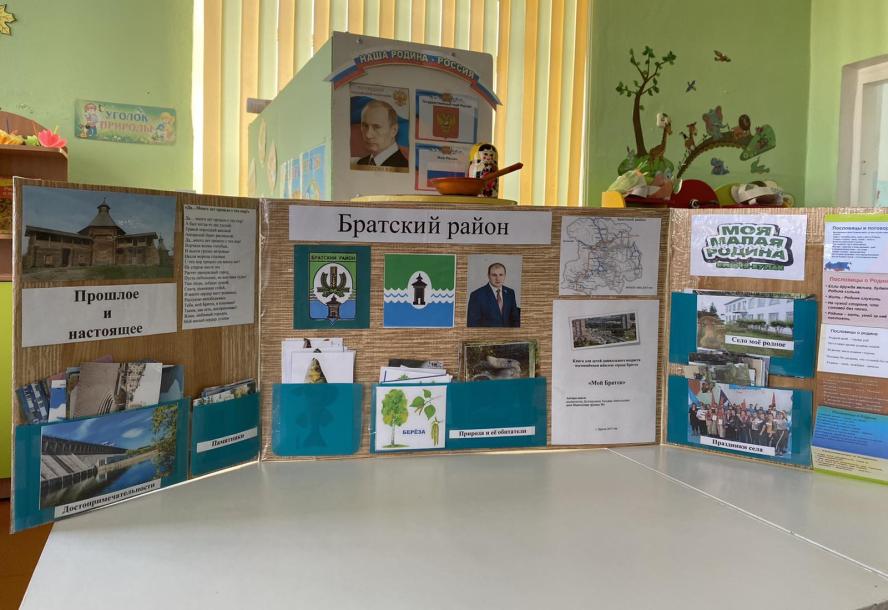 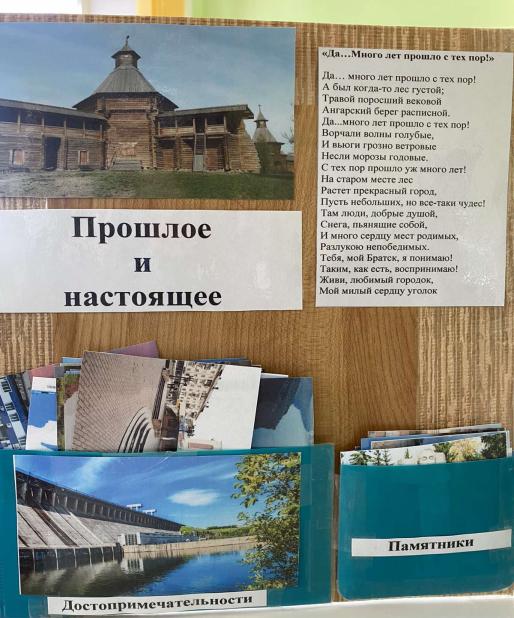 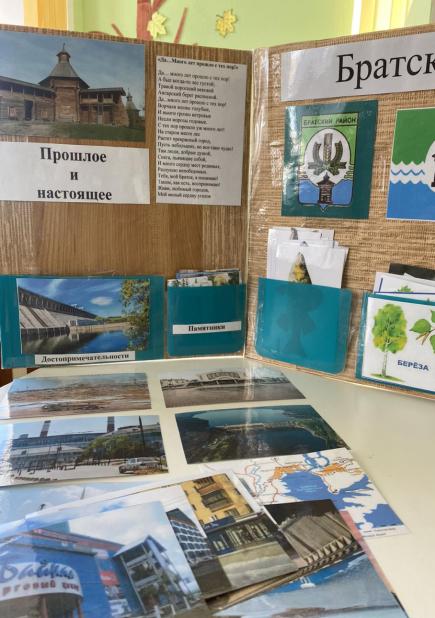 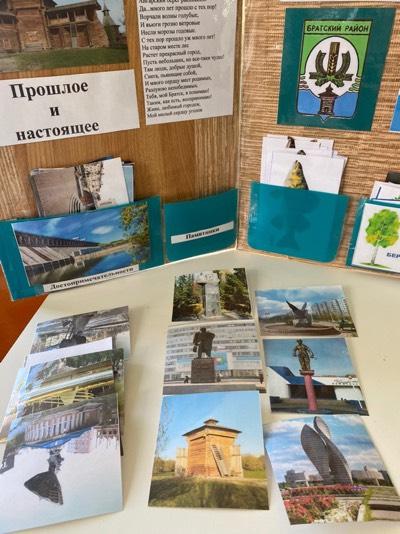 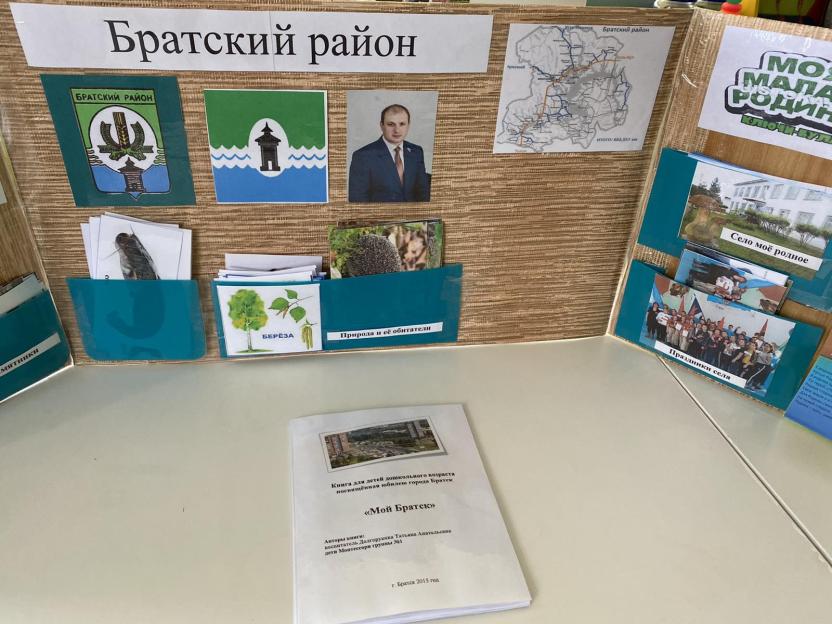 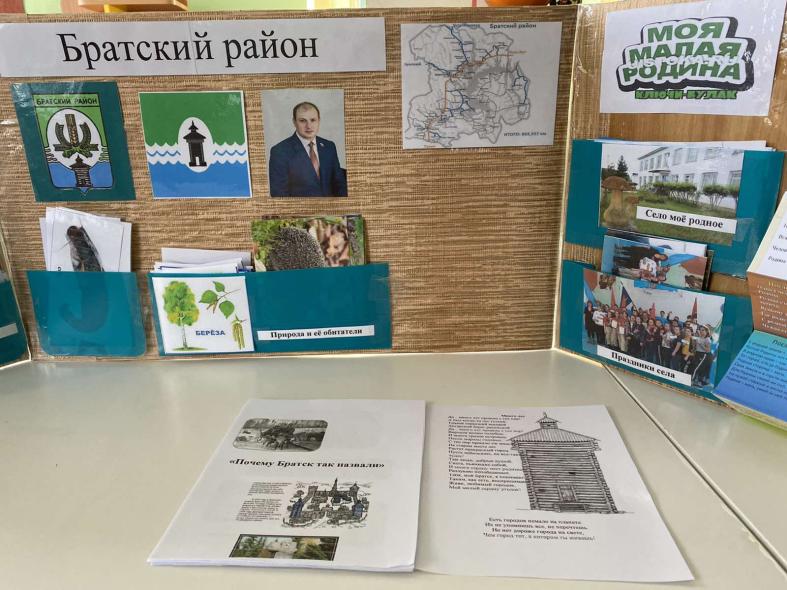 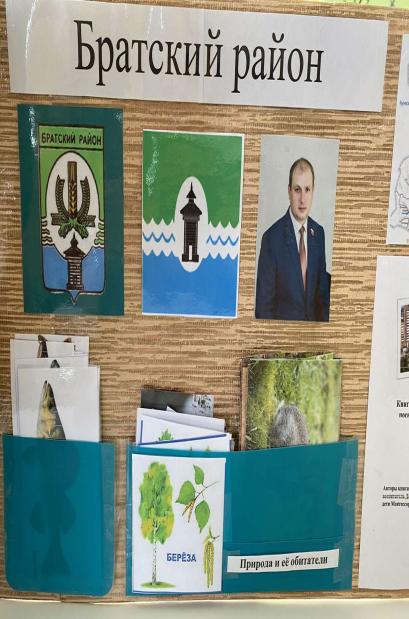 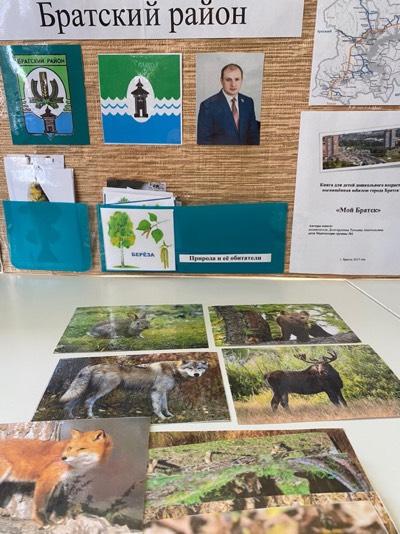 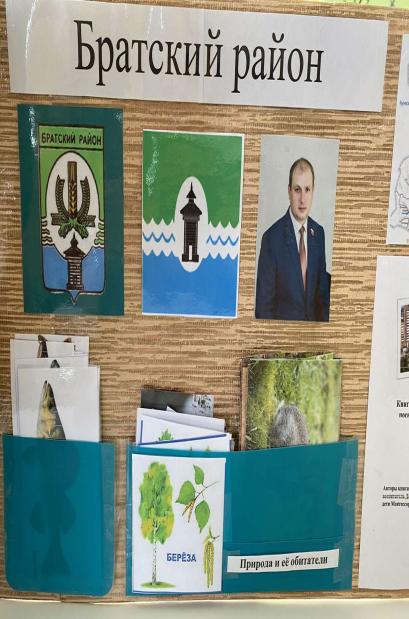 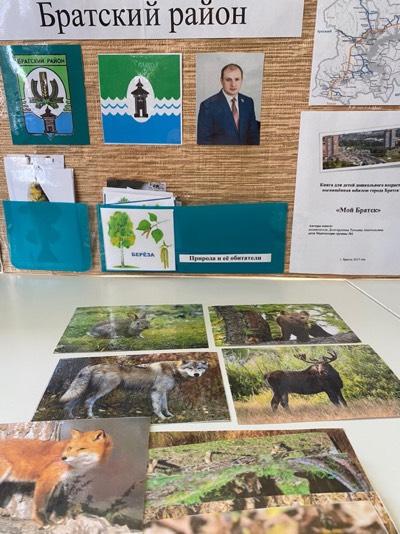 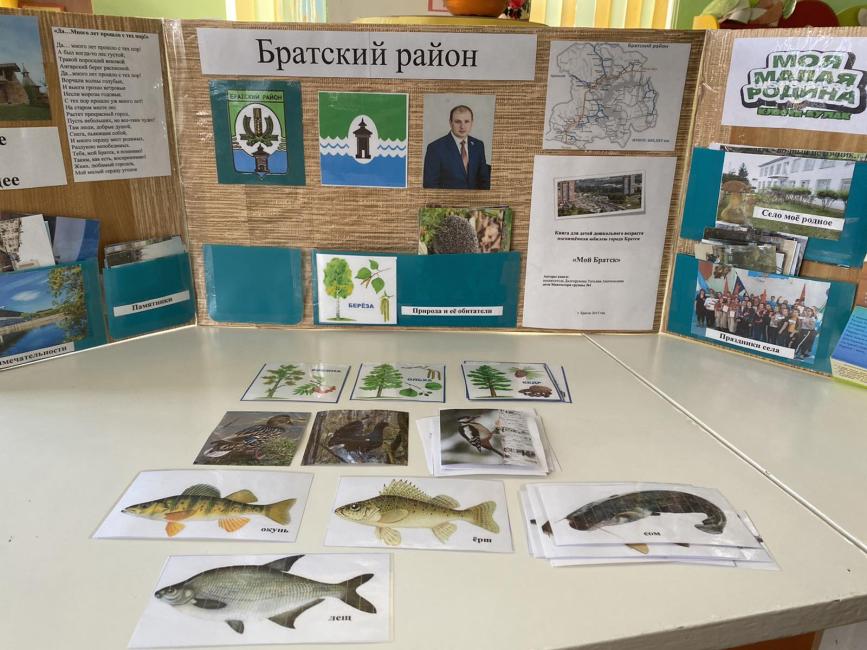 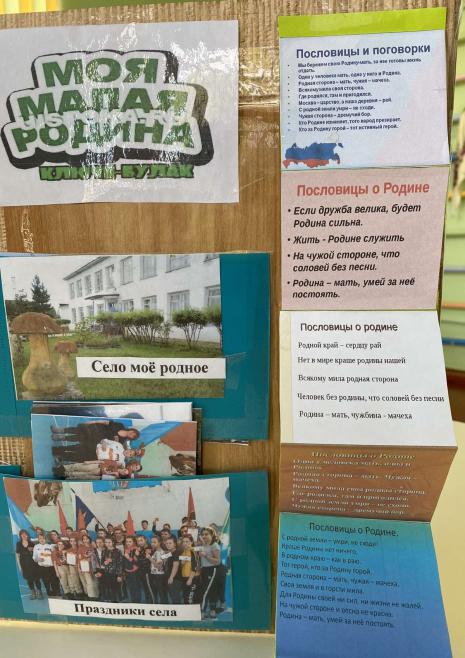 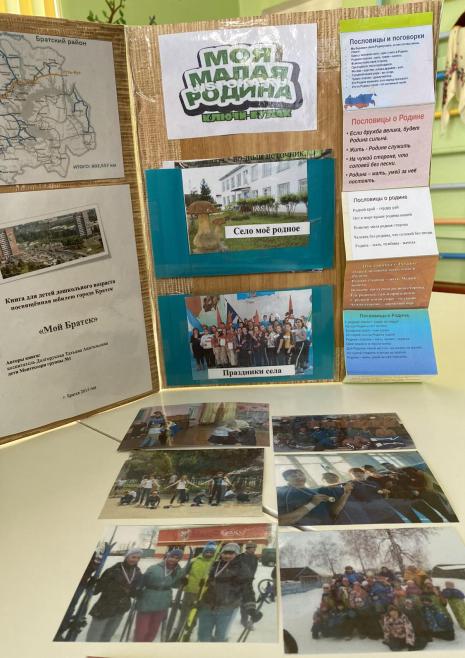 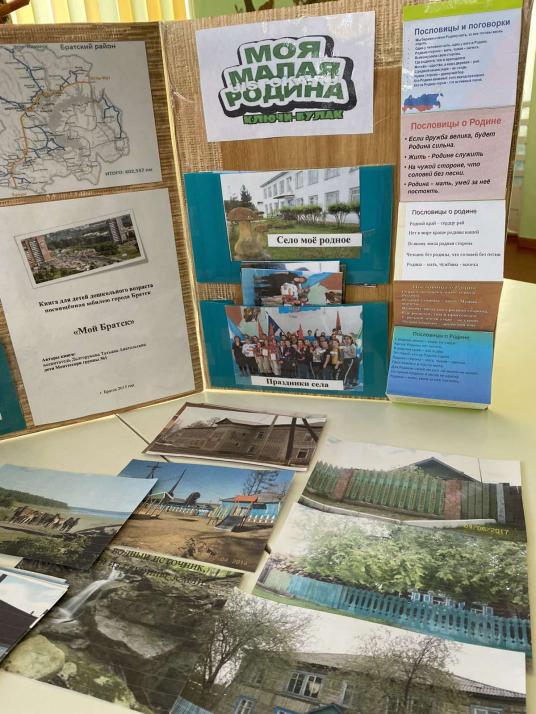 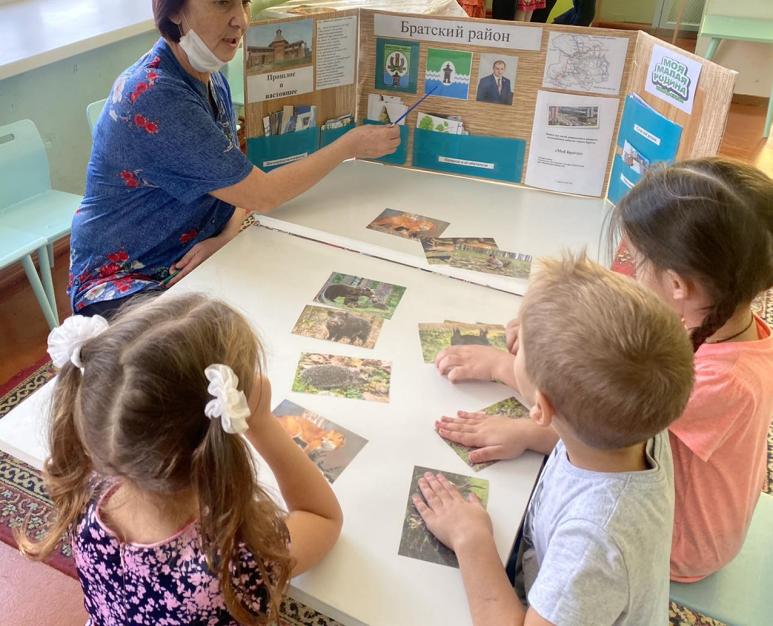 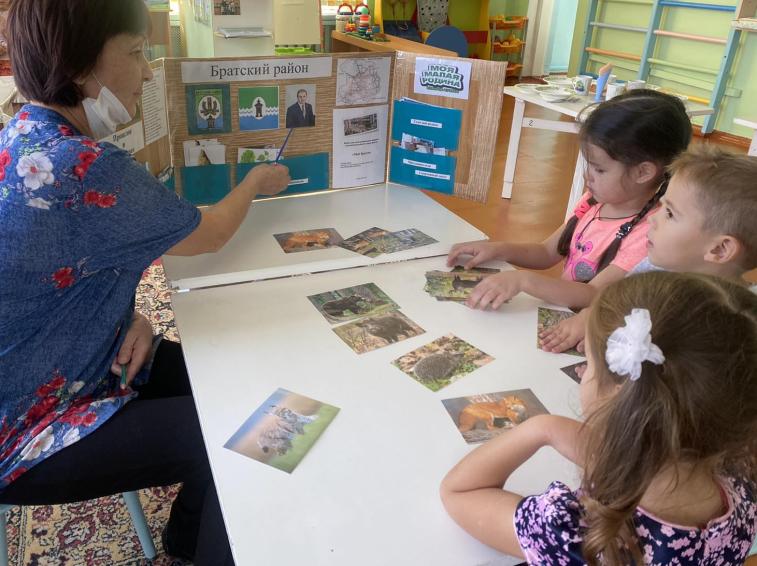 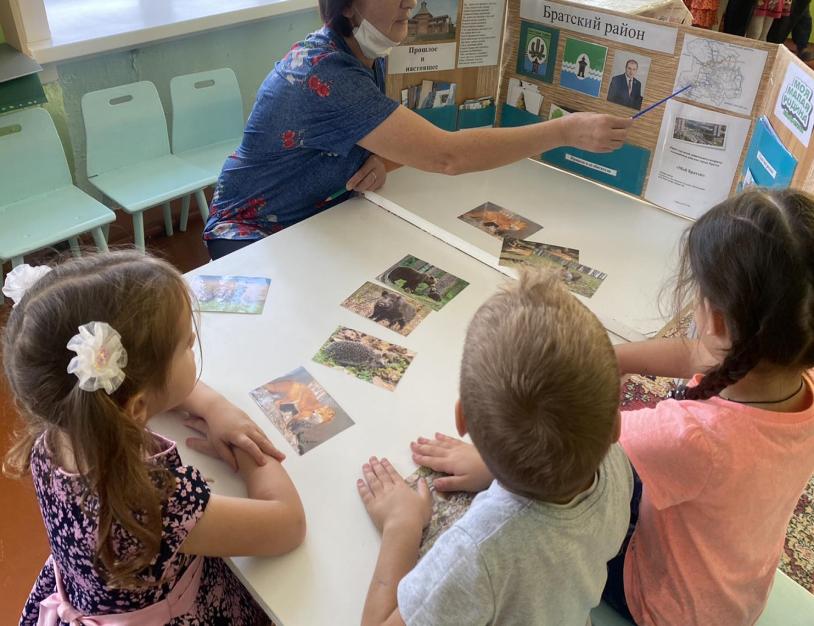 Большую помощь в подготовке дидактического материала для ознакомления детей с историей Братского района оказали родители.
    Семья Тельнова Захара изготовила макет «Ангарская деревня»
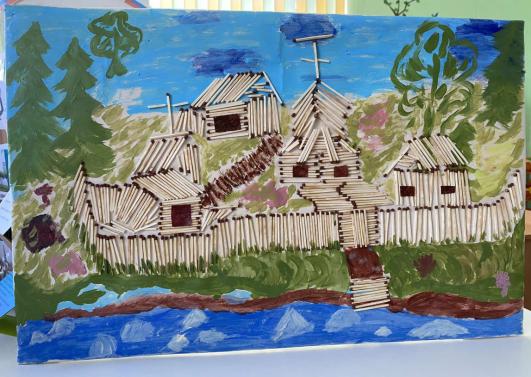 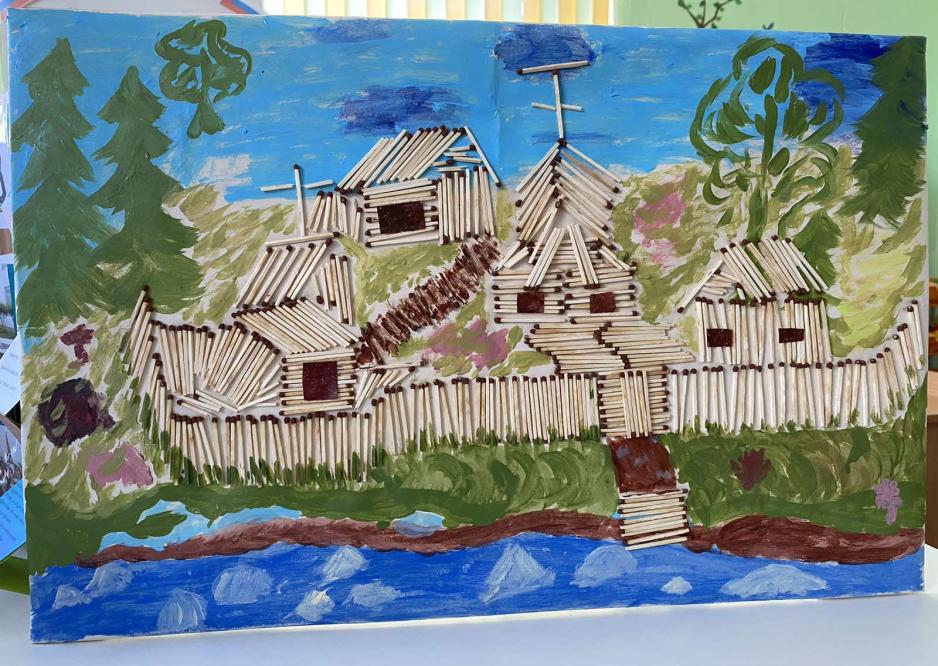 Мой дом родной, моя земля ,
мой край родной.
Отсюда родом, здесь я и  живу. 
Своею скромной красотой неповторимой
Известен край мой, им я очень дорожу.